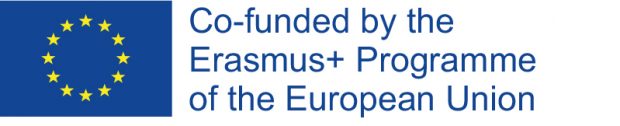 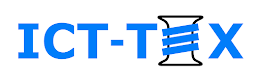 TRAINING COURSE
Design and Technologies for Weft and Warp Knitwear Production
Assist. Prof. Daniela Sofronova, PhDBachelor’s, Master’s & PhD Degree Program, Faculty of Power Engineering and Power Machines, Technical University of Sofia, BULGARIA

The course is developed under Erasmus+ Program Key Action 2: Cooperation for innovation and the exchange of good practices Knowledge Alliance
ICT IN TEXTILE AND CLOTHING HIGHER EDUCATION AND BUSINESS
Project Nr. 612248-EPP-1-2019-1-BG-EPPKA2-KA
The information and views set out in this publication are those of the authors and do not necessarily reflect the official opinion of the European Union. Neither the European Union institutions and bodies nor any person acting on their behalf may be held responsible for the use which may be made of the information contained therein.
1
The information and views set out in this publication are those of the authors and do not necessarily reflect the official opinion of the European Union. Neither the European Union institutions and bodies nor any person acting on their behalf may be held responsible for the use which may be made of the information contained therein.
MODULE “DESIGN AND PRODUCTION OF KNITWEAR”
Duration: 20 hours

Course objectives
The knitting technology has been playing a very vital role in our life style. Knowledge developed in the past, particularly in the last 50 years in the field of knitting technology has contributed significantly to the developments of state-of-the-art machinery on one hand and highly sophisticated and specialized textile products on the other. Advanced knitting machines capable of producing high-value apparel require highly skilled programmers and designers with technical understanding. The course will provide an in depth overview about the operations and functionalities of the most spread knitting machines  and the associated design structures. 

Topics
Circular knitting machines		- Rashel knitting machines		
Flat knitting machines			- Tricot knitting machines
Sock knitting machines

Learning outcomes
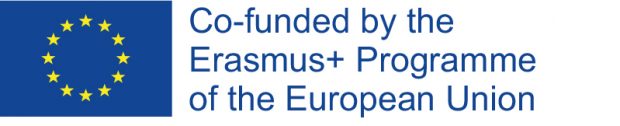 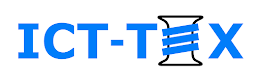 3
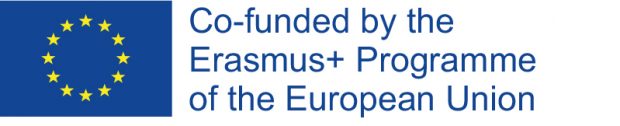 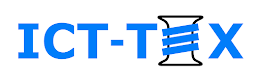 Course duration: 20 hours
Content: 9 lessons, 6 topics

DESCRIPTION OF THE COURSE
The program contains topics focused on the weft and warp knitting fabric design and the construction and the main units used by various types of knitting machines such as flat knitting machines, circular knitting machines, socks knitting machines, Raschel and tricot knitting machines ;
The topics are illustrated with a lot of schemes, images and examples;
The course is available on the Moodle e-learning platform;
The interactivity of the course is realized with the help of the “Lesson” resource, flash animations, links for video animation in YouTube;
After each Lesson a Quiz for testing the knowledge is developed.
4
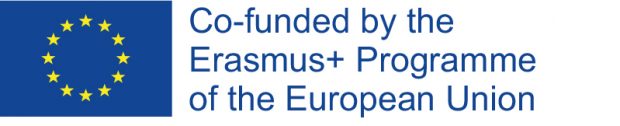 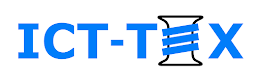 AIMS AND OBJECTIVES OF THE COURSE

The participants gain experience to  understand the main functionalities, components, properties and control systems in various types of  knitting  machines
To understand different manufacturing techniques and knitted design structures
Students who successfully complete this course acquire the necessary professional and practical knowledge for the knitting machines and the fabric design
5
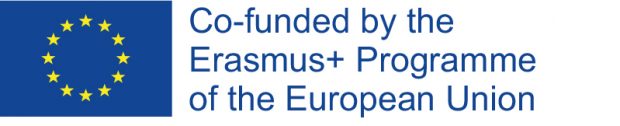 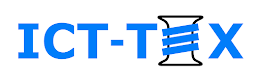 THREE TYPES OF LEARNING MATERIALS

Materials for Students;
Materials for Staff - extra training materials, which are scientific papers, focused on latest researches in the field, links to the world biggest manufacturers of knitting machines;
Materials for Teachers (University Teachers/Researchers) - extra training materials, which are scientific papers, focused on the material in the course, electronic books,  quiz correct answers.
6
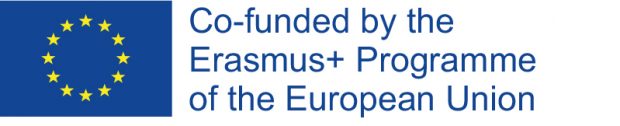 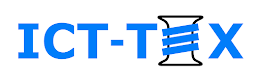 LESSON 1. Introduction to knitting process. Workflow of knitwear production. Basic concepts. Knitting methods
Introduction to knitting process
Workflow of knitwear production
Basic concepts. Methods of knitting
The made interactivities includes:
Buttons for forward and backward with one slide
Home button
Hyperlinks in the content of the lesson
Hyperlinks with other lessons
Hyperlinks to the Internet
Implementation of questions in the lesson
Copyright flash animations and images
7
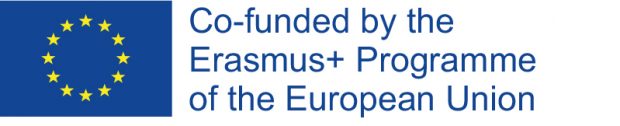 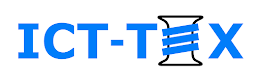 QUIZ
Example for an question of the quiz, that students can do each time they read the lesson
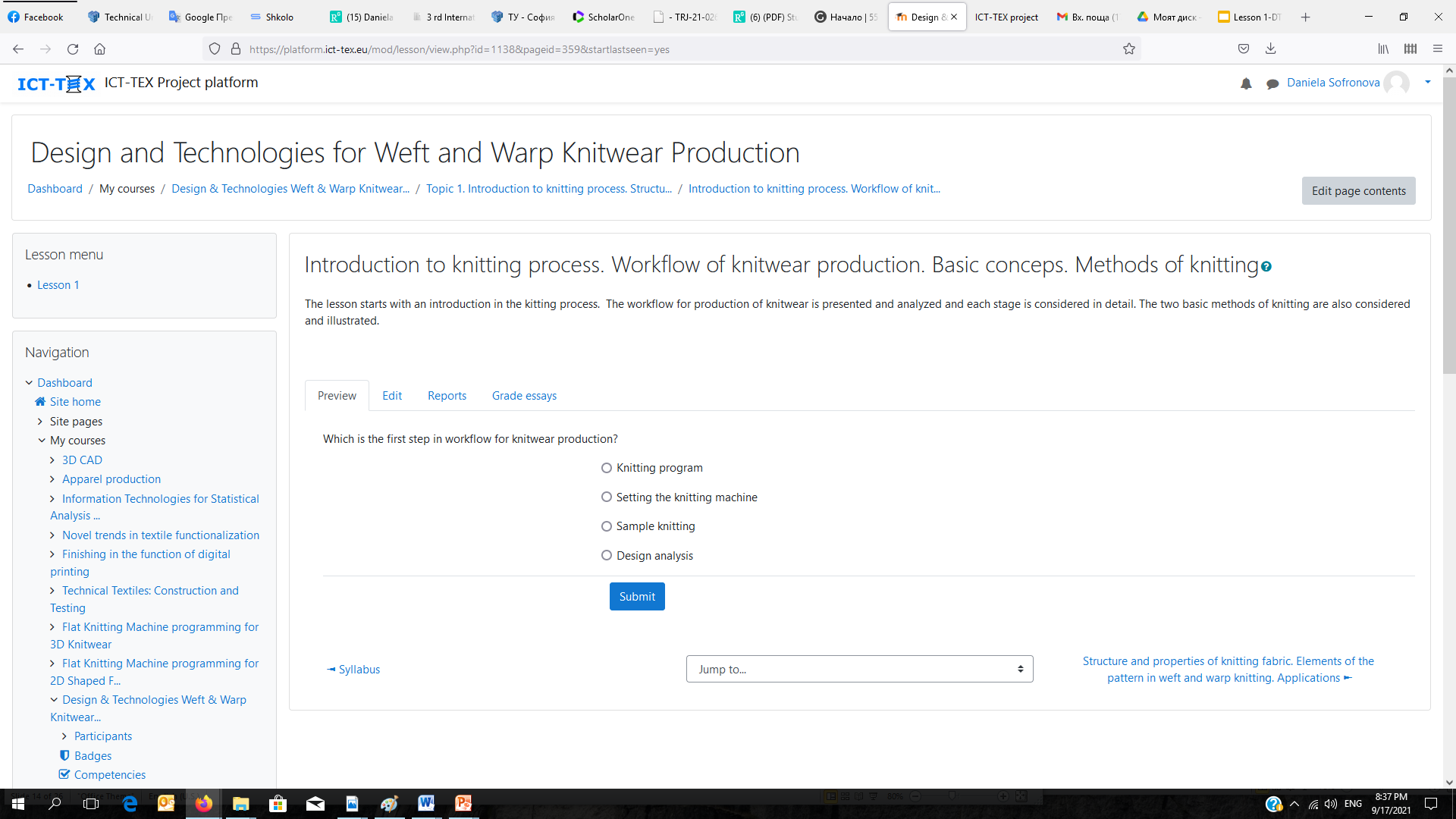 8
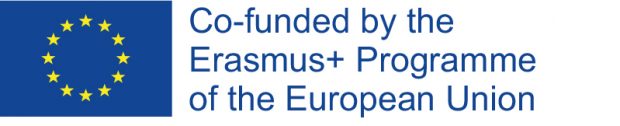 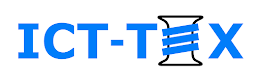 QUIZ
By wrong response the students go to the Lesson again!
By correct response the students go to the next question or to the next Lesson!
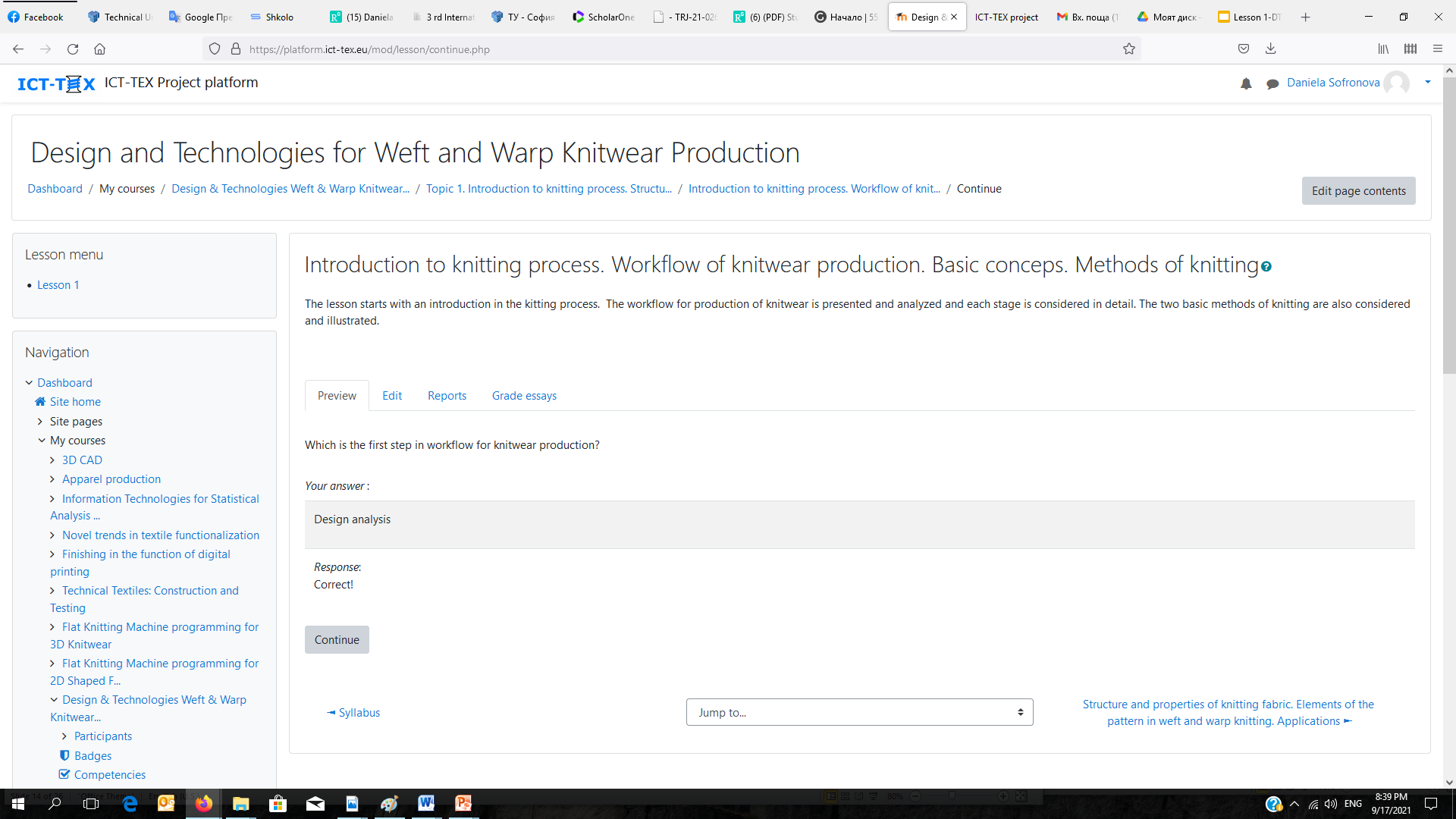 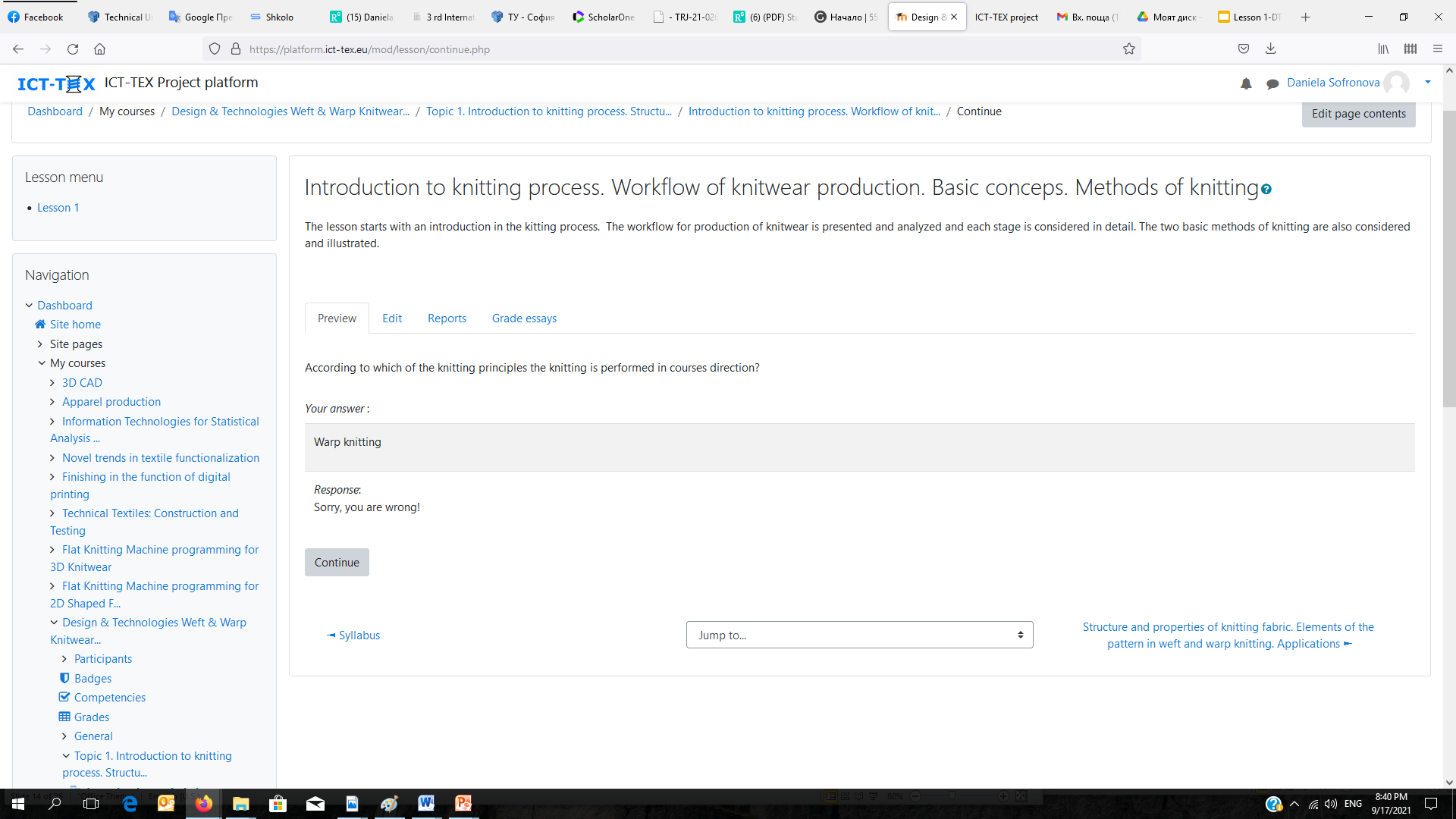 9
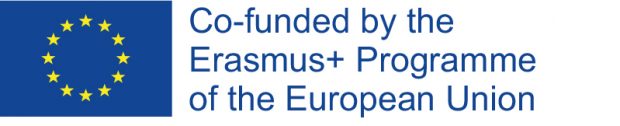 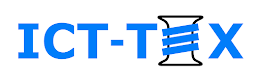 LESSON 2. Structure and properties of knitting fabric. Elements of the pattern in weft and warp knitting. Applications
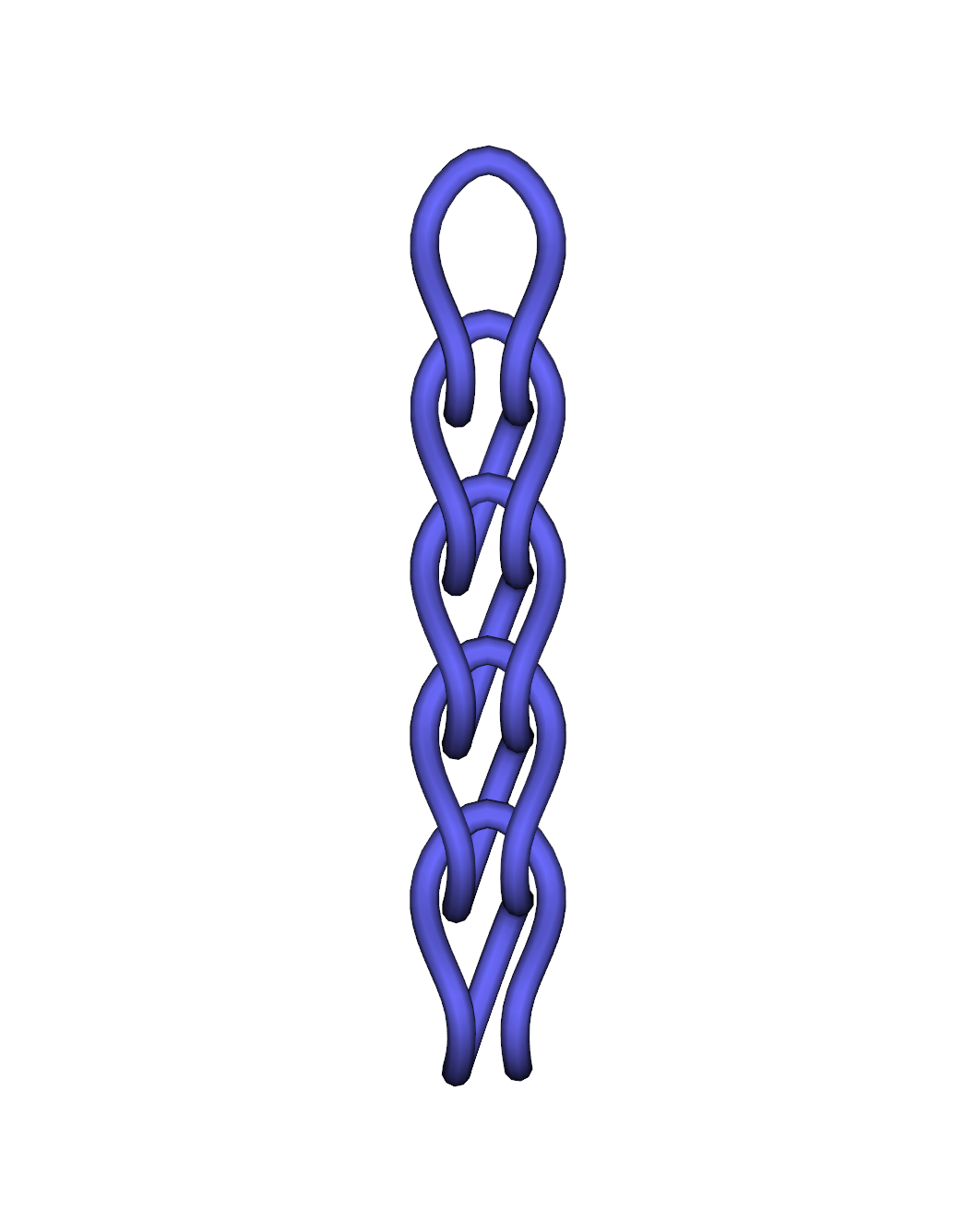 Structure of knitting fabric. Stitch parameters
Properties of knitted fabric
Elements of the pattern in weft knitting
Elements of the pattern in warp knitting
Application and examples for weft and warp knitwear
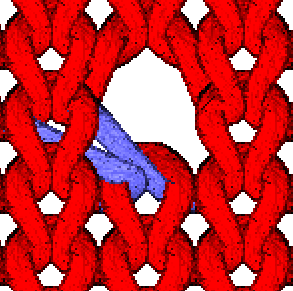 10
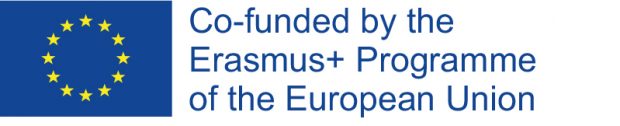 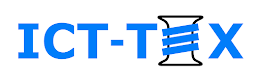 LESSON 3. Knitted fabric design – weft stitches
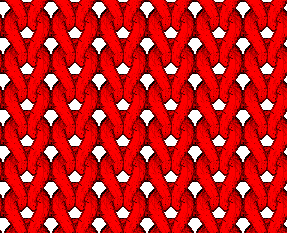 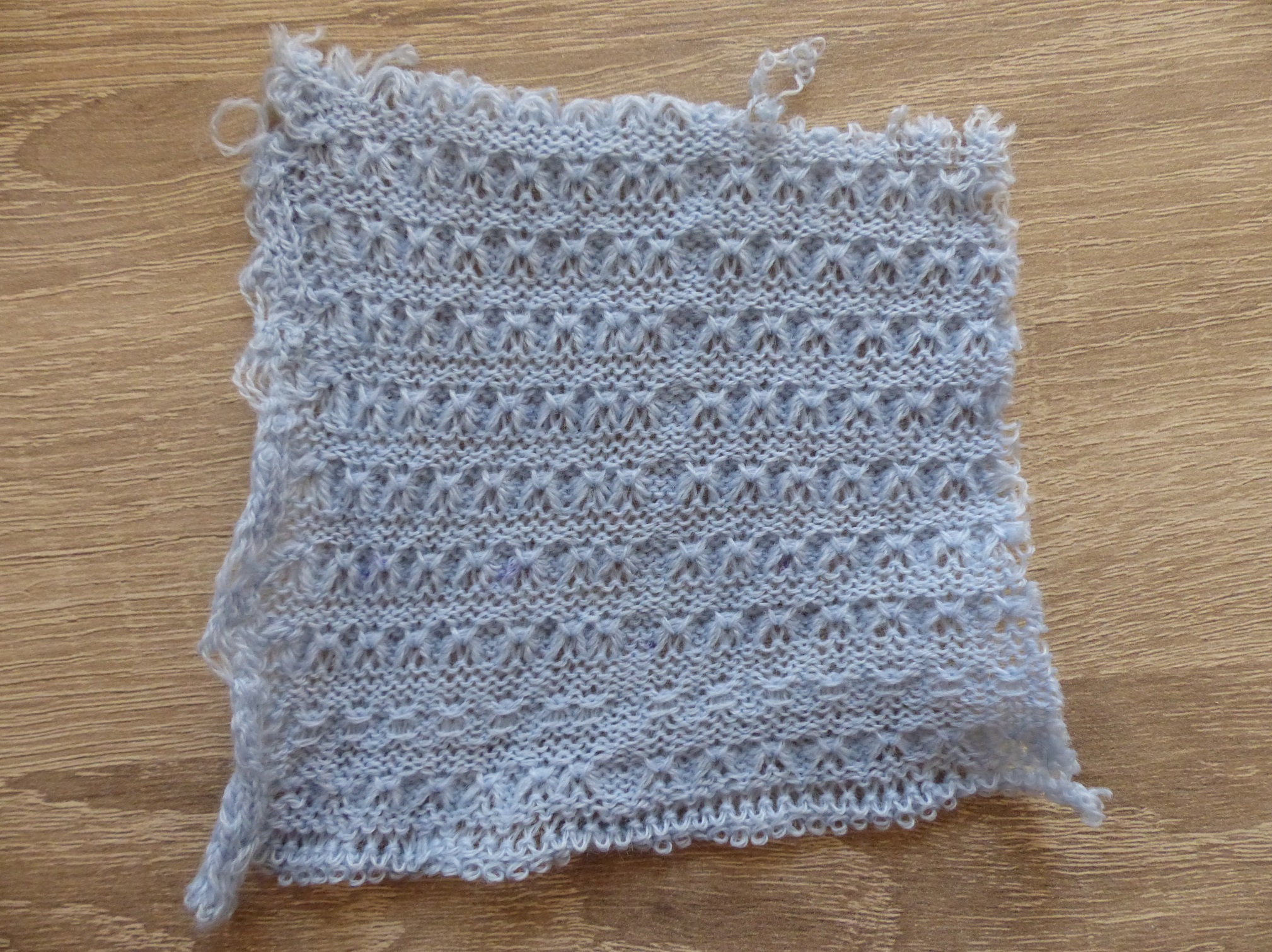 Classification of stitch types
Weft stitches
Plain
Derivate
Effects
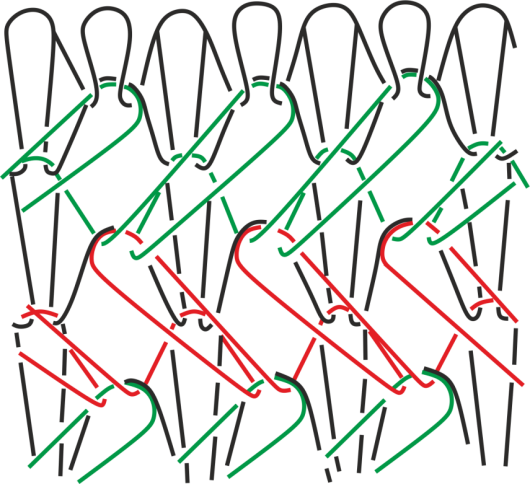 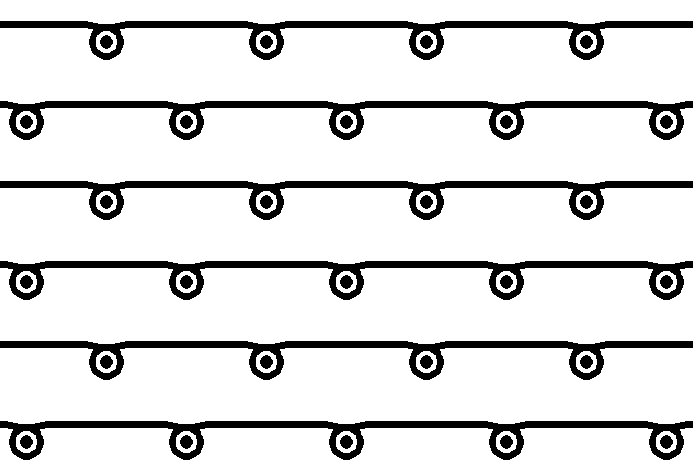 11
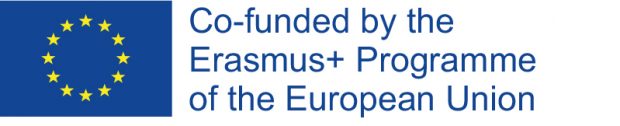 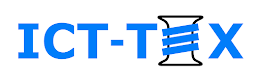 LESSON 4. Knitted fabric design – warp stitches
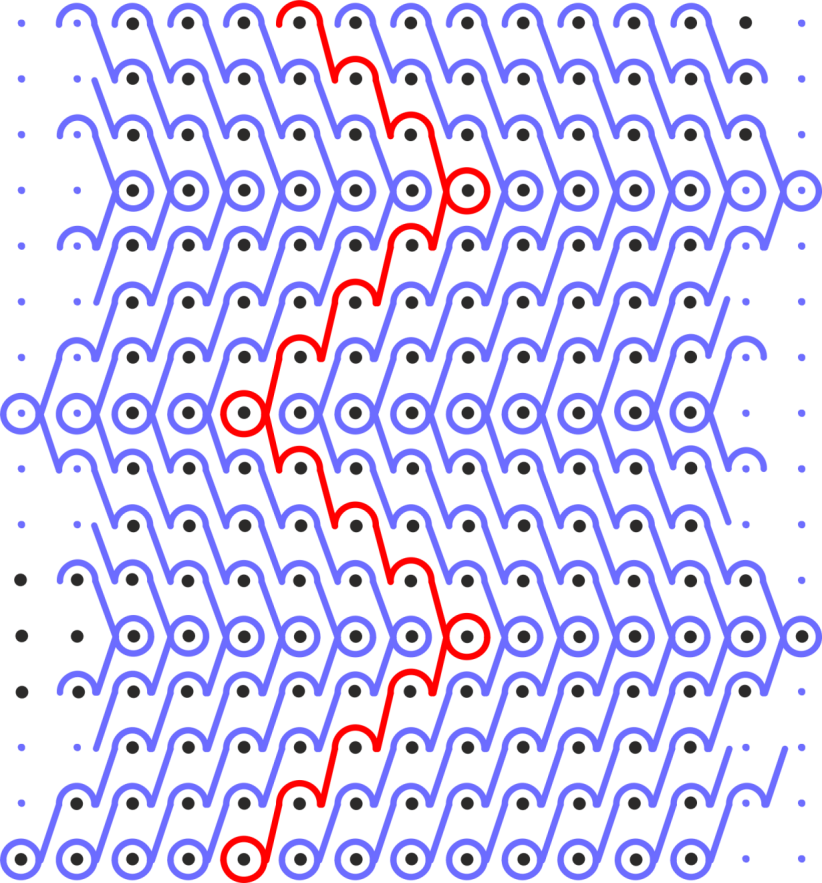 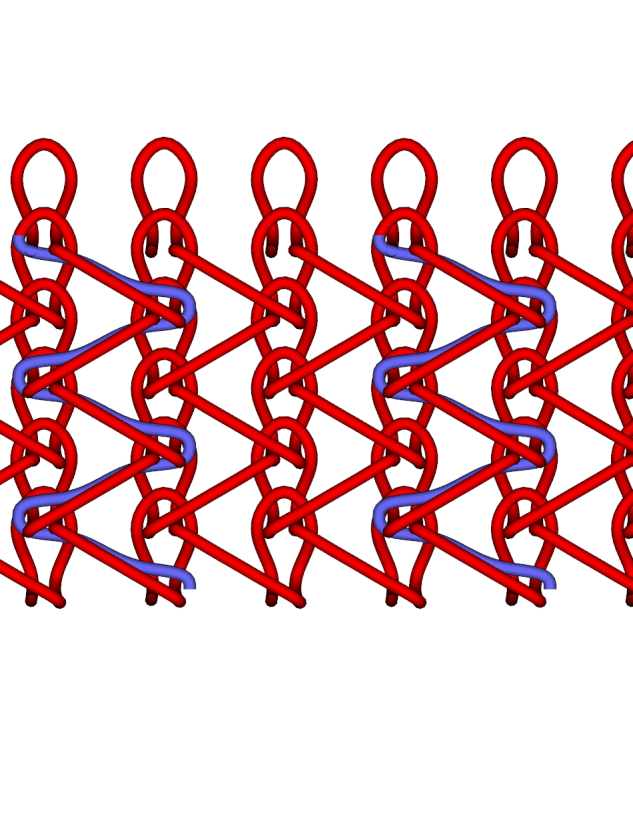 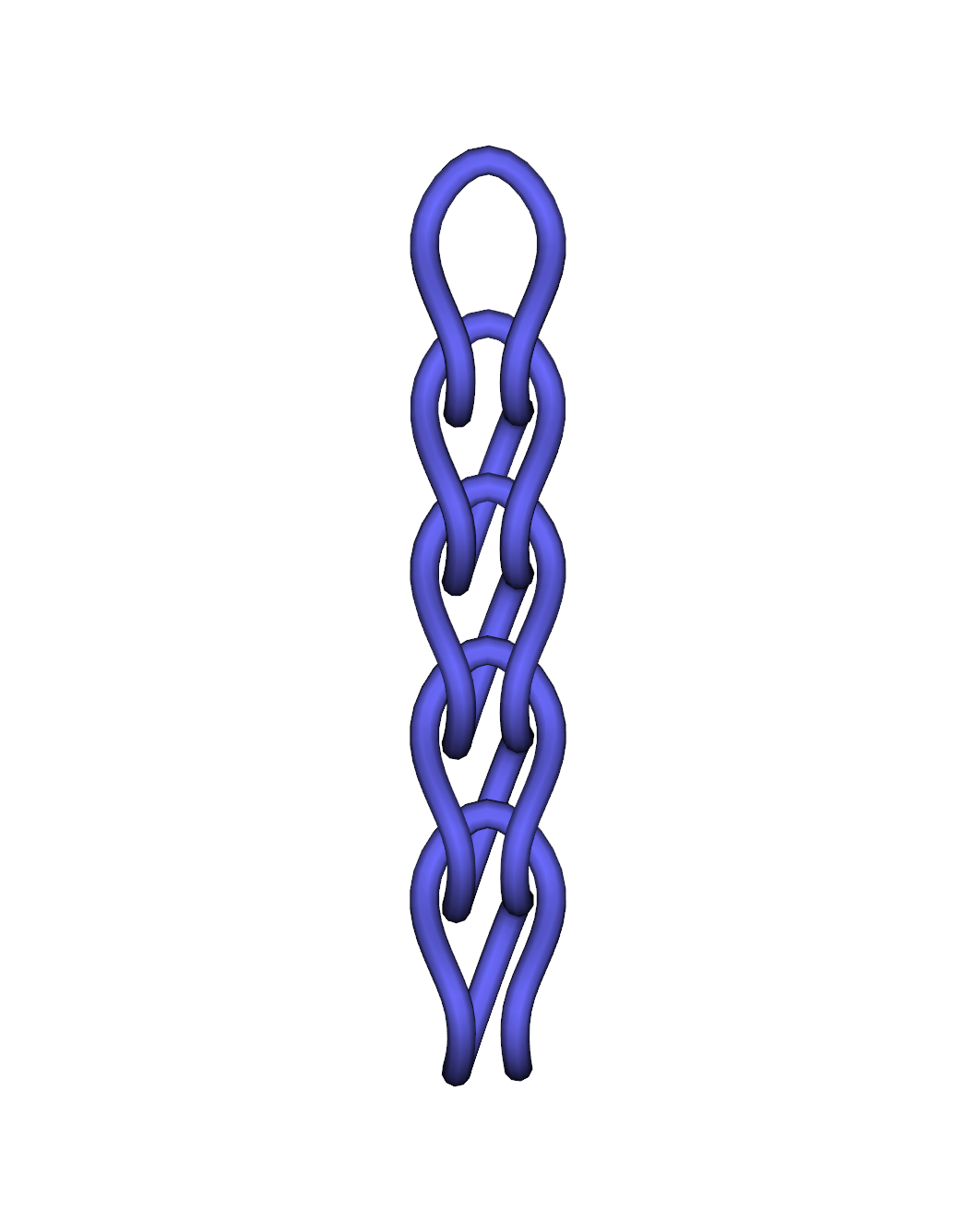 1. Types of warp stitches
Basic
Derivate
Stitches with two warps
Stitches with layd-in threads
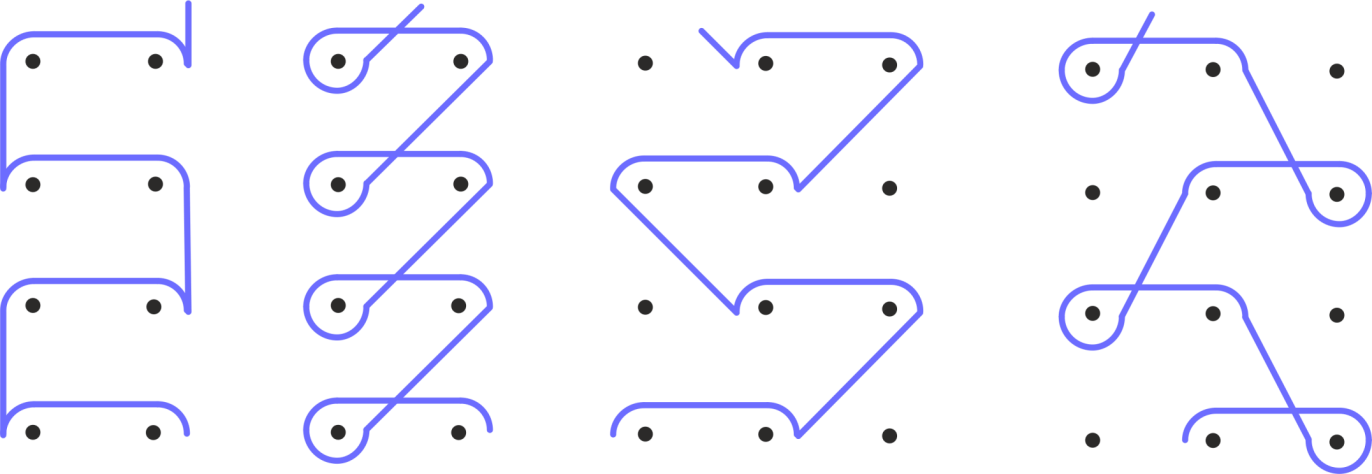 12
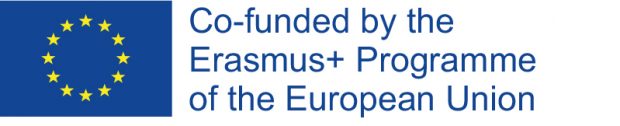 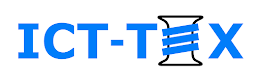 LESSON 5. Classification in knitting machines. Types of knitting units
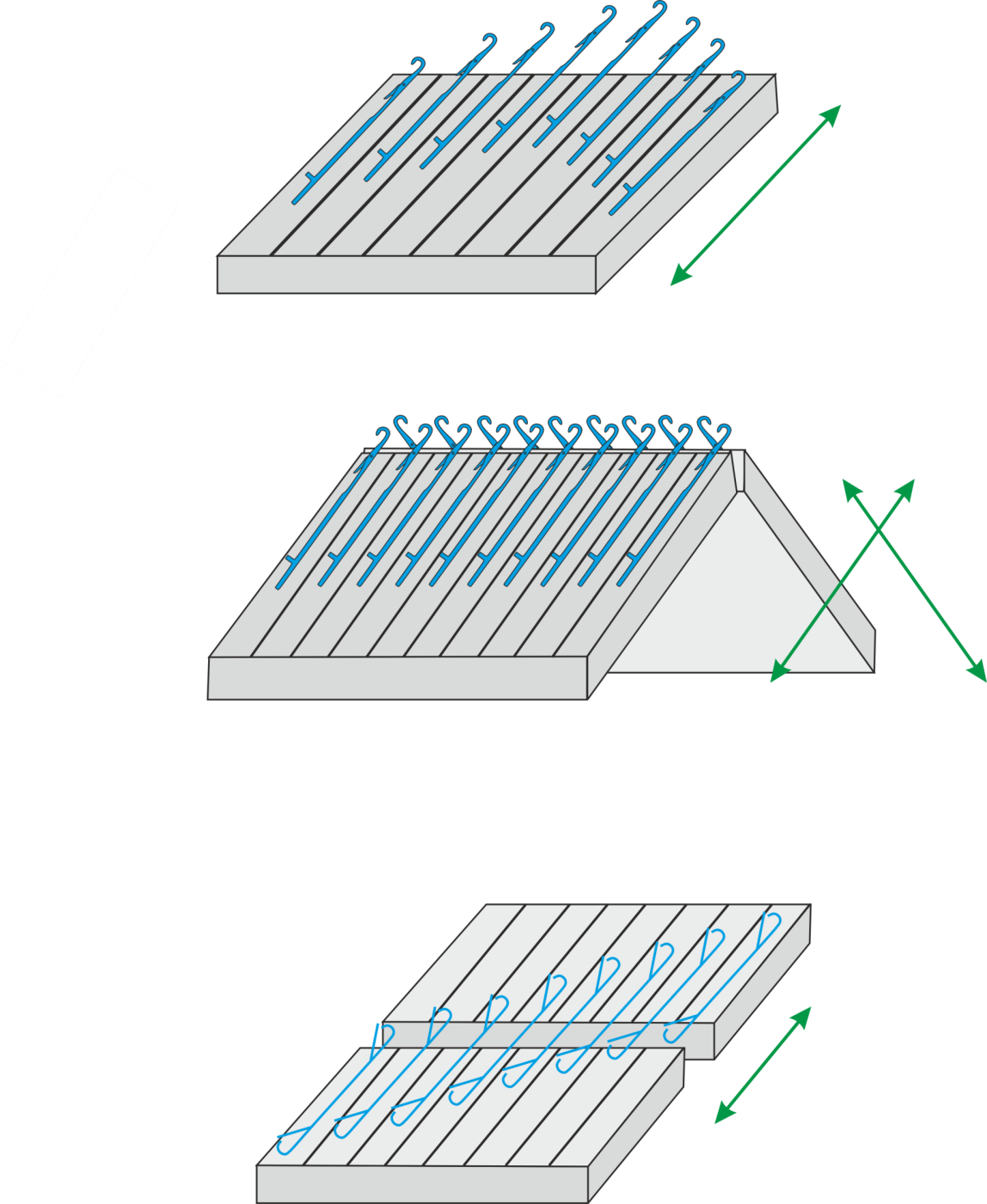 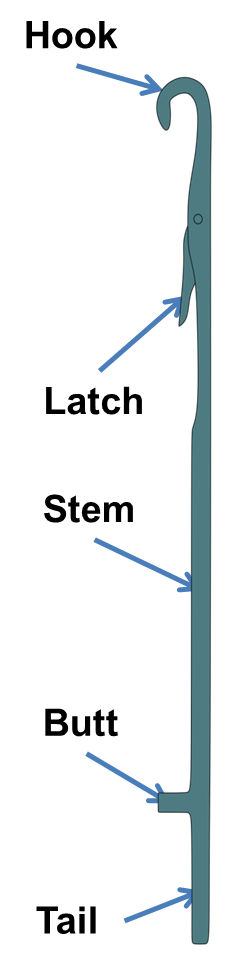 Classification in knitting machines
Types of knitting machines units	
Needle bed
Needles
Sinkers
Cams
Feeders
Winder
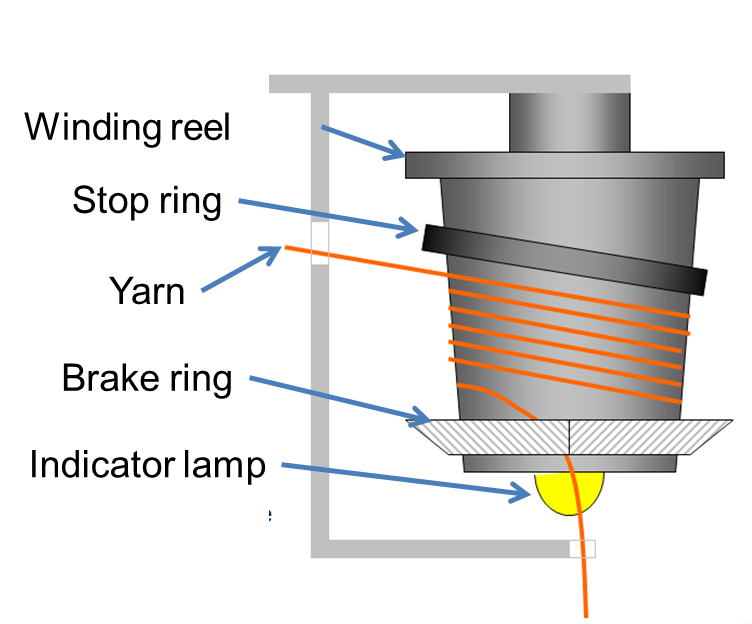 13
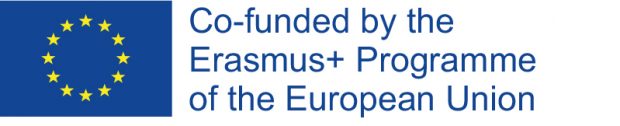 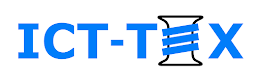 LESSON 6. Flat knitting machines
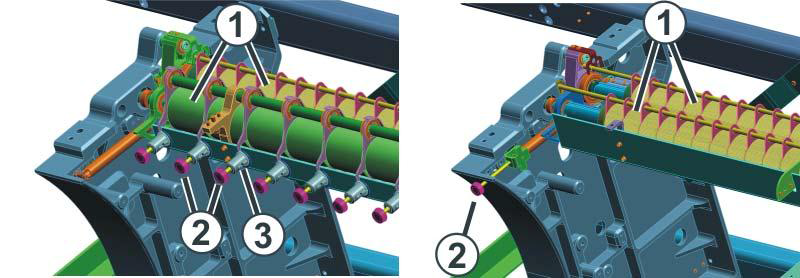 Introduction
Main characteristics
Layout 
Animation of knitting process on flat knitting machine
Basic mechanisms
Carriage
Needle bed
Needle selection
Yarn feeder
Stitch pressing-down devices
Take-down system (winder)
Advantages of flat knitting machine
CAD system and electronic control
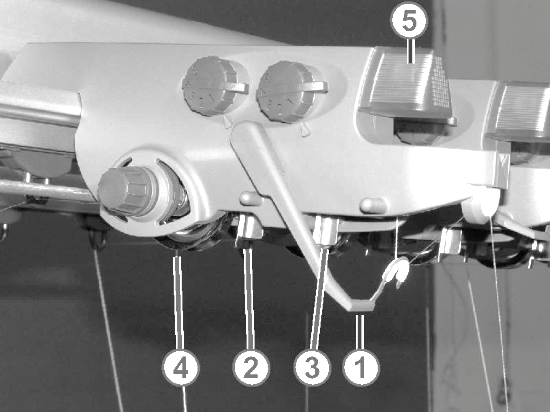 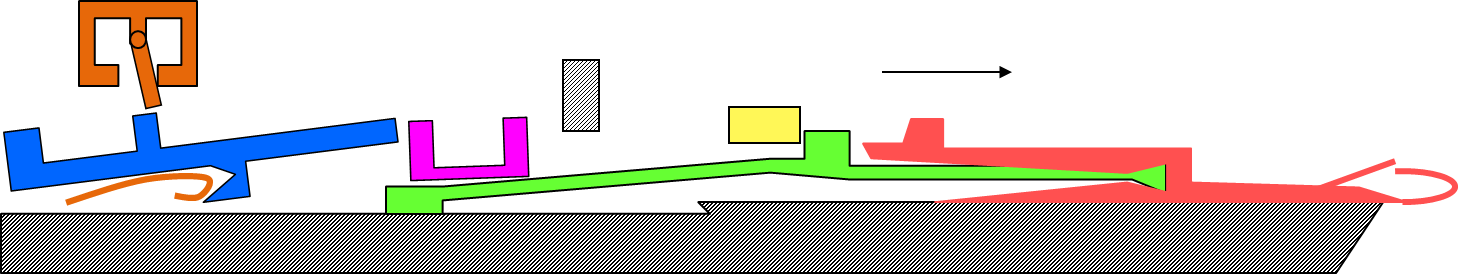 14
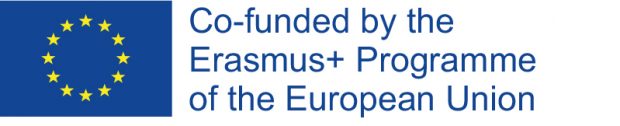 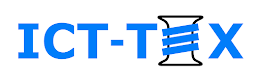 LESSON 7. Circular knitting machines
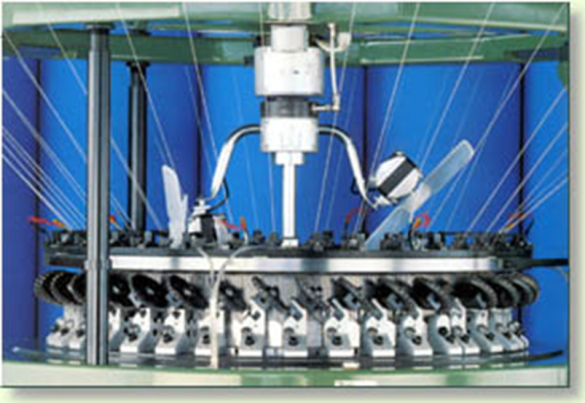 Introduction
Single circular machine
Main characteristics
Layout 
Animation of knitting process on the machine
Knitting systems
Relanit knitting  machine
Double circular machine
Main characteristics
Layout 
Animation of knitting process on the machine
Basic mechanisms
4.    Productivity of circular knitting machines
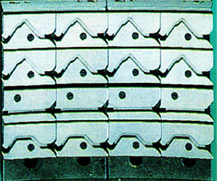 15
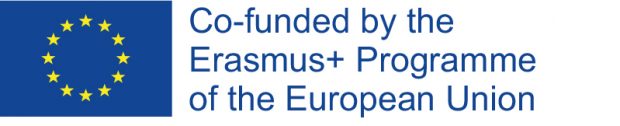 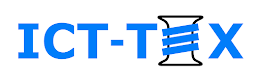 LESSON 8. Socks knitting machines
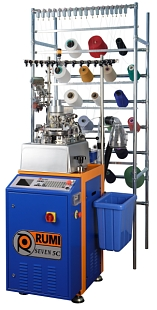 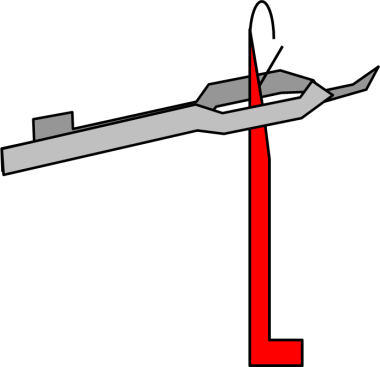 Introduction
Single sock knitting machine
Main characteristics
Layout  of single socks knitting machine
Layout of double socks knitting machine with dial
Layout of double cylinder socks knitting machine
Animation of knitting process on the machine
Technology for men sock production
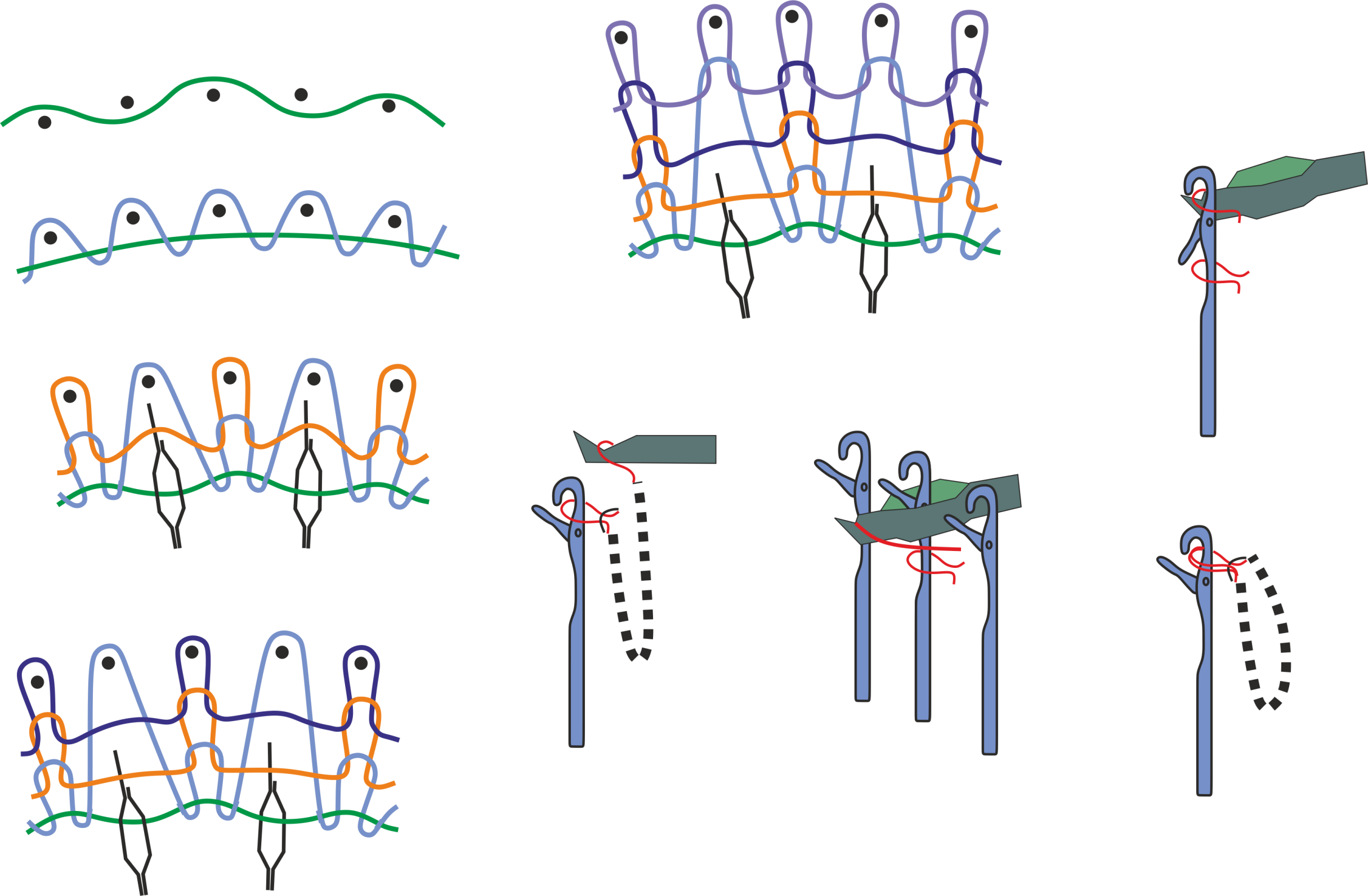 Toes
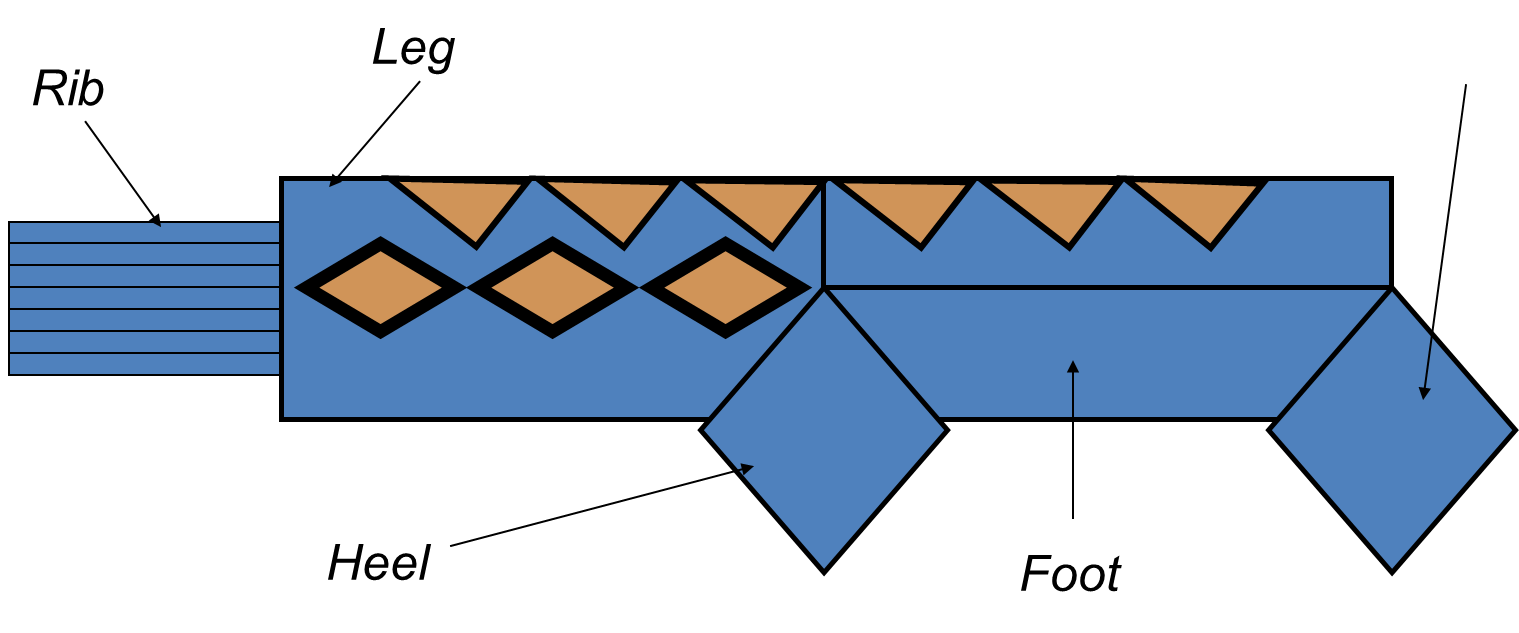 16
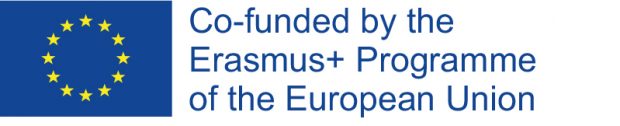 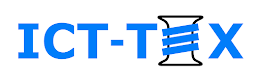 LESSON 9. Raschel and tricot knitting machines
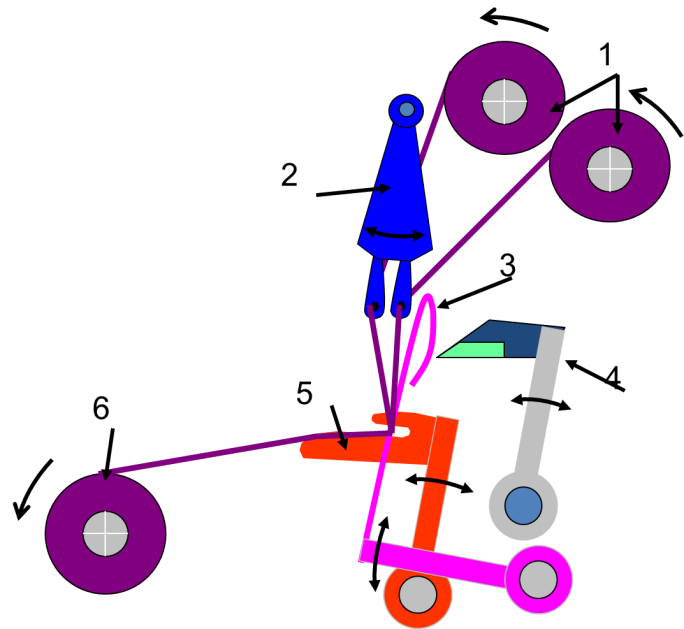 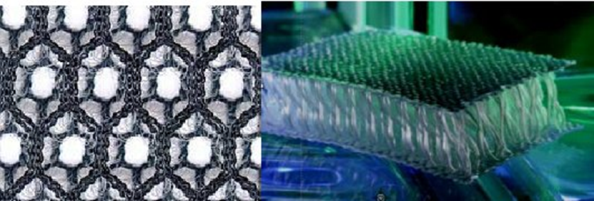 Introduction
Main characteristics
Layout 
Animation of knitting process on warp knitting machine
Guide bars
Yarn tension control
Take-down system 
Technologies for fabric and 3D knitting products 
Advantages of warp knitting machine
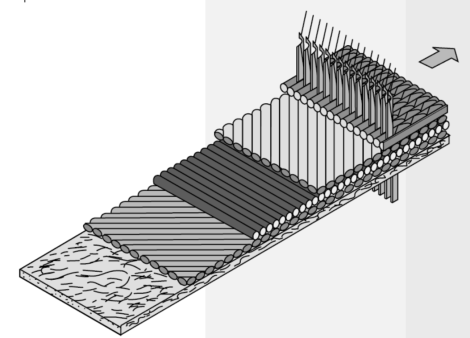 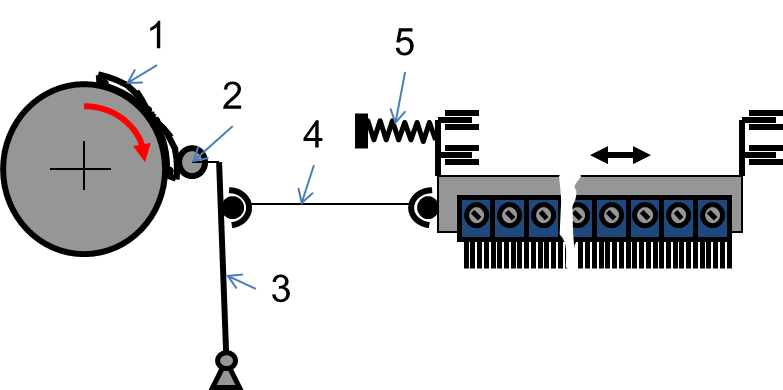 17
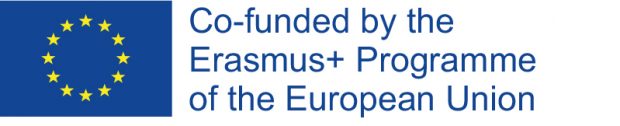 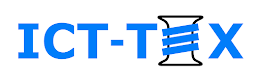 THANK YOU FOR YOUR ATTENTION !
18
CONTACTS
Coordinator: 
Technical University of Sofia
Department of Textile Engineering

Project Manager of ICT-TEX:
Assoc. Prof. Angel Terziev, PhD
е-mail: aterziev@tu-sofia.bg

Web-site: ICT-TEX.eu
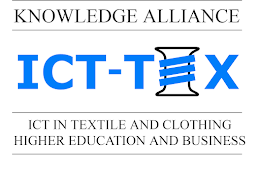 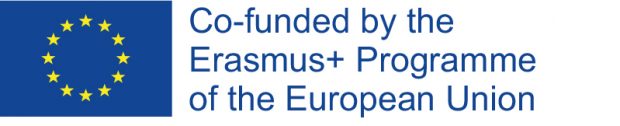 The information and views set out in this publication are those of the authors and do not necessarily reflect the official opinion of the European Union. Neither the European Union institutions and bodies nor any person acting on their behalf may be held responsible for the use which may be made of the information contained therein.
19